Federal Election 2015Key Messages and Lobbying Strategies  reflecting Aboriginal Realities
April 28, 2015
CHRA Aboriginal Housing Caucus Day
Presentation by:Marc  William MaracleExecutive Director Gignul Non Profit Housing Corporation
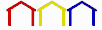 Context
Urban Aboriginal Housing Providers own and manage a diverse and broad portfolio of housing:
these properties are located in large to medium to small/rural cities and town across Canada
the management and governance of these operations range from very complex and large business structures with large staff and units in excess of 1,000 to smaller portfolios with several staff members and a few units
housing plays a critical role in the building of community and urban Aboriginal housing is playing an emerging role in contributing to the development of healthy and safe neighbourhoods in urban environments
urban Aboriginal people and Aboriginal housing providers are not alone in this endeavour and need all levels of government to be part of the solution in the protection and provision of social housing throughout Canada
Statistics
approximately 1.4 million Aboriginal people in Canada
approximately 60% of this population reside in urban areas
overwhelmingly young population - ~50% < 25 years old and ~40% of this young population is < 15 years old
this demographic reflects a growing and sustained need for affordable housing into the foreseeable future
the Urban Native Housing Program (which ended in 1993) addressed about 50% of the urban need at that time
new dilemma is the aging Aboriginal senior population, expected to increase dramatically in the coming years
Aboriginal Fact Sheet on EOA
19,000  Aboriginal social housing units created through federal operating agreements
For 1,900 units, agreements have already expired
By 2019-20, 12,500 or 2/3 of units will have expired 
100% of tenants require rent subsidy
Once agreements expire, units are not sustainable -Aboriginal providers will have to raise rents or sell
Capital investment that would be required to replace these 19,000 units is ~ $3.8 B
The trickle of social housing units now lost or no longer affordable, will soon become a flood.
Urban Native Housing Program Achievements
increased capacity in urban Aboriginal communities in the provision of social housing (professional staff, governance, management/financial systems, housing development, property management, community development, communications, coordination, collaboration, etc.)
the provision of social/affordable housing within the continuum of housing
confidence to undertake housing development and increasingly, social development initiatives that create new revenue streams to assist in underwriting housing operations
developing new partners, networks and collaborative efforts to that support the building of community
Consequences of the End of Operating Agreements
with the end of operating agreements and the removal of subsidies will result in the absolute reduction of affordable housing for urban Aboriginal individuals and families
this will destabilize many urban Aboriginal people and their communities
urban Aboriginal housing will continue to grow as a crisis and contribute to an already unacceptable high homelessness rate among the urban Aboriginal population
this in turn will contribute to an increase in contact with the criminal justice system and poorer health outcomes
Participation in the Federal Election Process
an opportunity to put your voice and reality in front of the politicians and the political process
build confidence in your staff, board and community to speak to your issues at the community level
building capacity for future elections (federal, provincial/territorial, municipal)